Lineamientos para el aprovechamiento de registros administrativos en la producción de información estadística y geográfica
DIRECCIÓN GENERAL DE ESTADÍSTICAS ECONÓMICAS
DIRECCIÓN GENERAL ADJUNTA DE REGISTROS ADMINISTRATIVOS ECONÓMICOS
Diciembre, 2022
2
JUSTIFICACIÓN
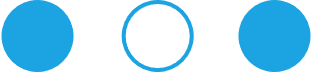 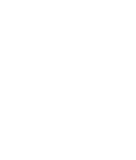 De acuerdo con la Ley del Sistema Nacional de Información Estadística y Geográfica (LSNIEG), los datos del Sistema serán considerados oficiales y además de uso obligatorio para la Federación, las entidades federativas y los municipios.
Funciones del INEGI en el SNIEG…
Normar y coordinar el Sistema, así como las Actividades Estadísticas y Geográficas que lleven a cabo las Unidades del Estado, tomando en cuenta los estándares nacionales e internacionales y las mejores prácticas en la materia.

Producir y difundir información, lo cual implica disponer de los datos recopilados por medio de los registros administrativos generados por las Unidades del Estado, garantizando la generación de información estadística y geográfica de forma continua, con calidad, pertinencia, oportunidad y menor solicitudes de respuesta para los informantes del Sistema.
NECESIDADES
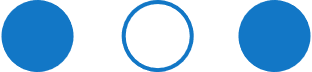 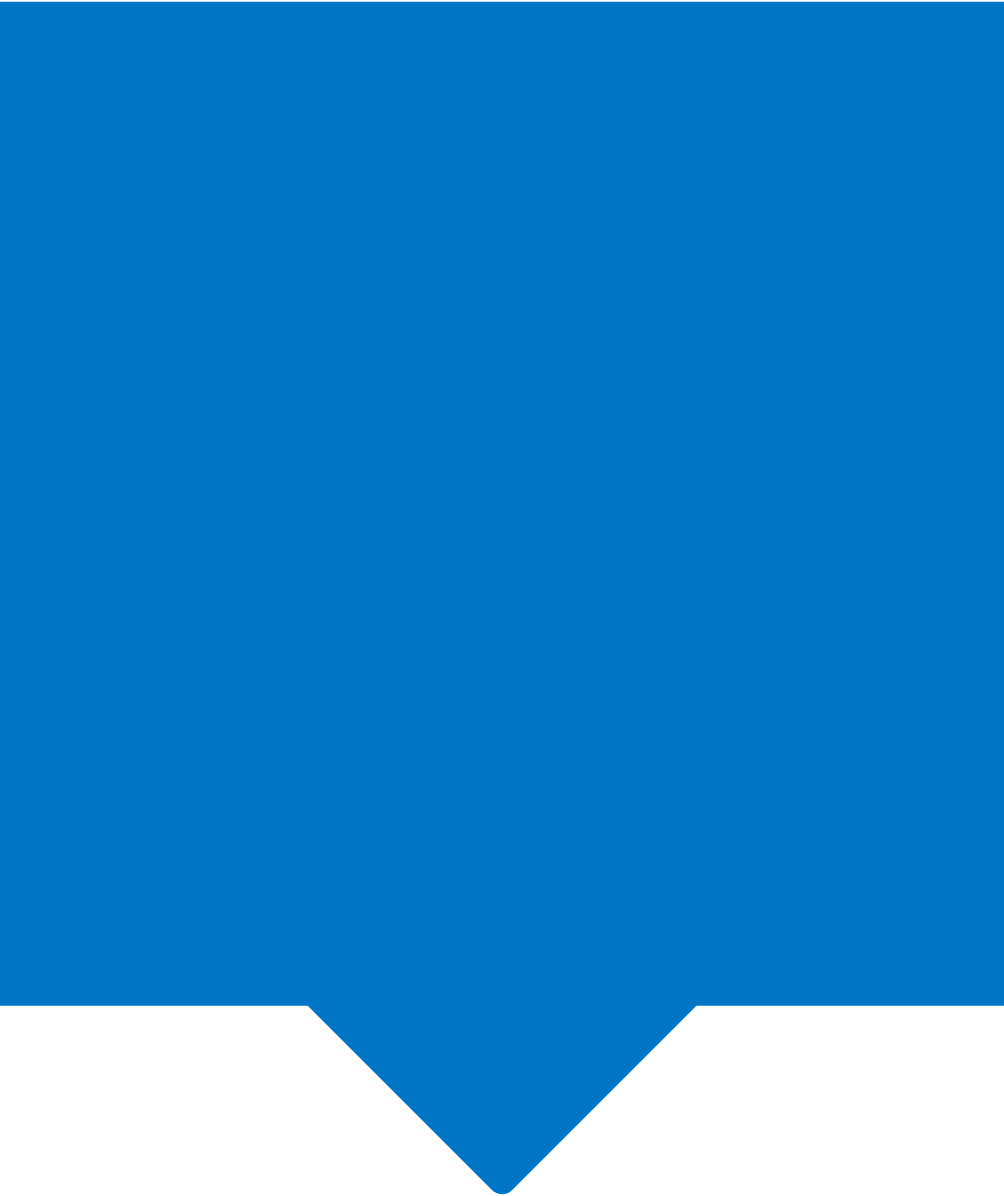 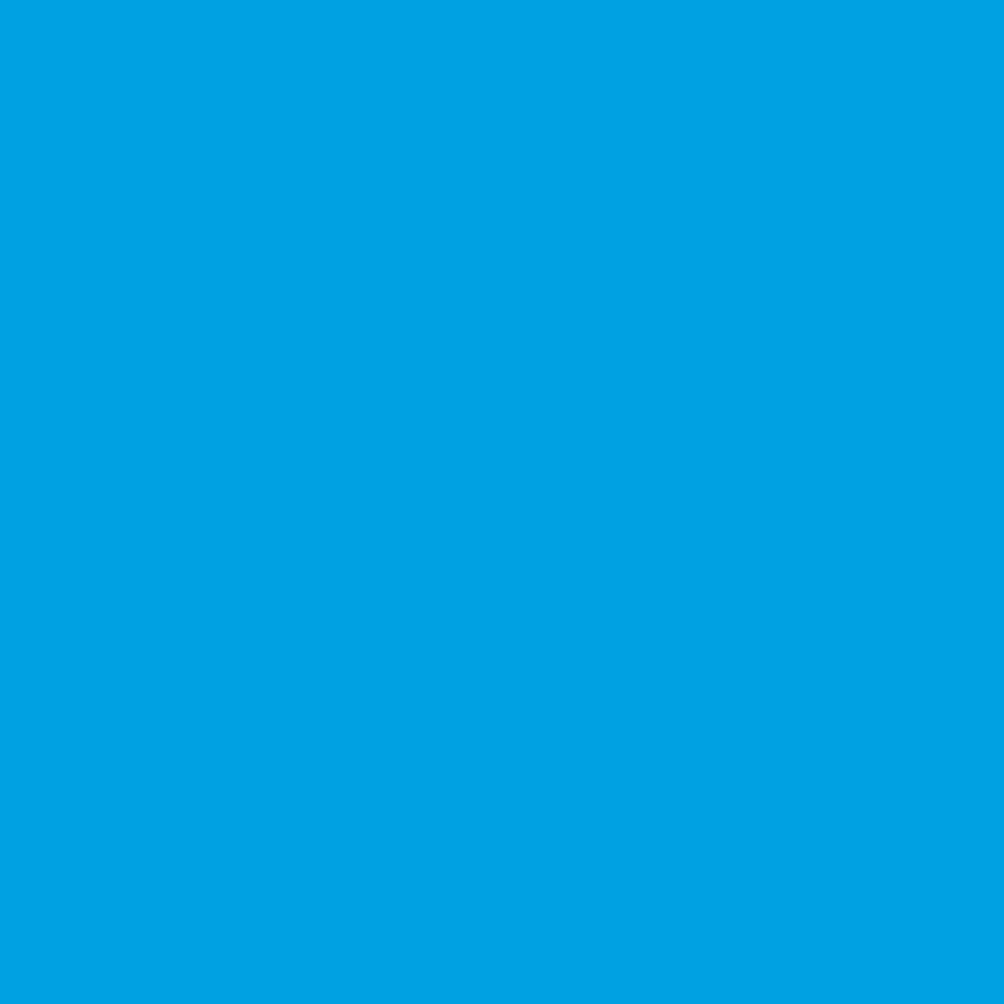 COORDINACIÓN
VINCULACIÓN
Promover la armonización de los RA entre las Unidades de Estado, que permita su interoperabilidad,  vinculación y comparabilidad para producir estadísticas
Avanzar en el logro de la meta de generar 60% de Información de Interés Nacional a partir de RA (PESNIEG  
2016-2040)
Los Registros Administrativos (RA) son una fuente valiosa de datos para el país…

… porque contribuyen a la generación de información estadística y geográfica que demanda la planeación del desarrollo nacional puesto que recopilan, almacenan y resguardan información sobre hechos o elementos, cuyo uso contribuye al estudio de diversos temas relevantes para el país con mayor oportunidad, calidad y menor costo.
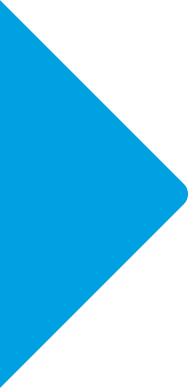 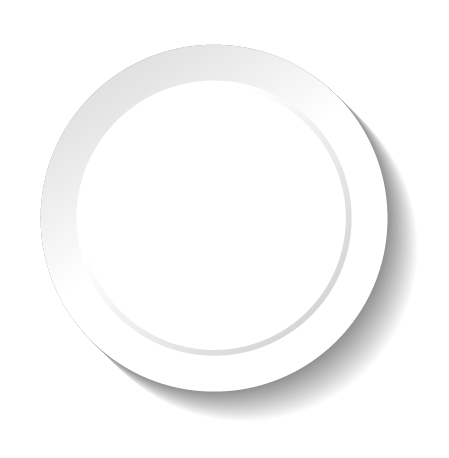 Repositorio  
Registros Administrativos
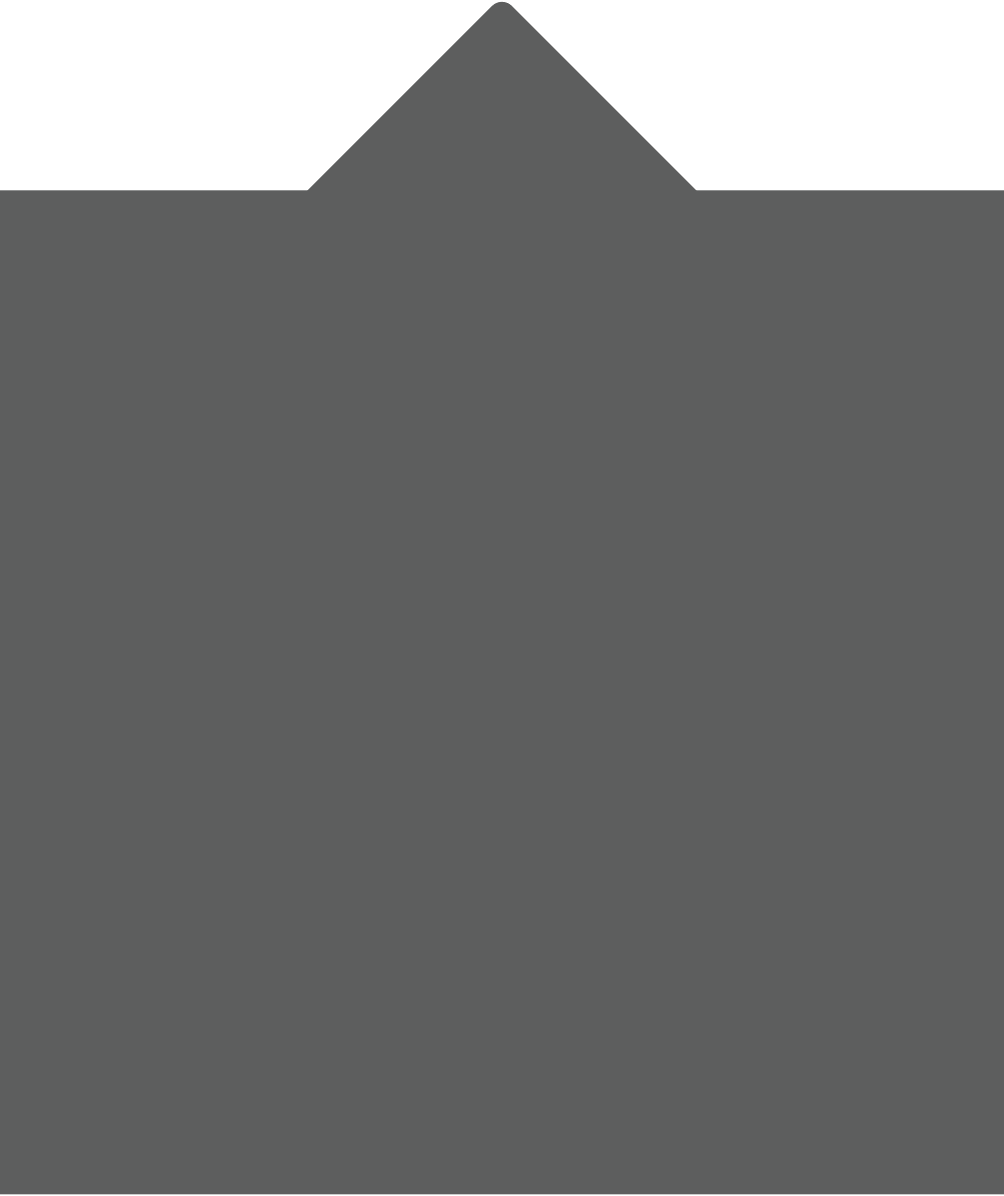 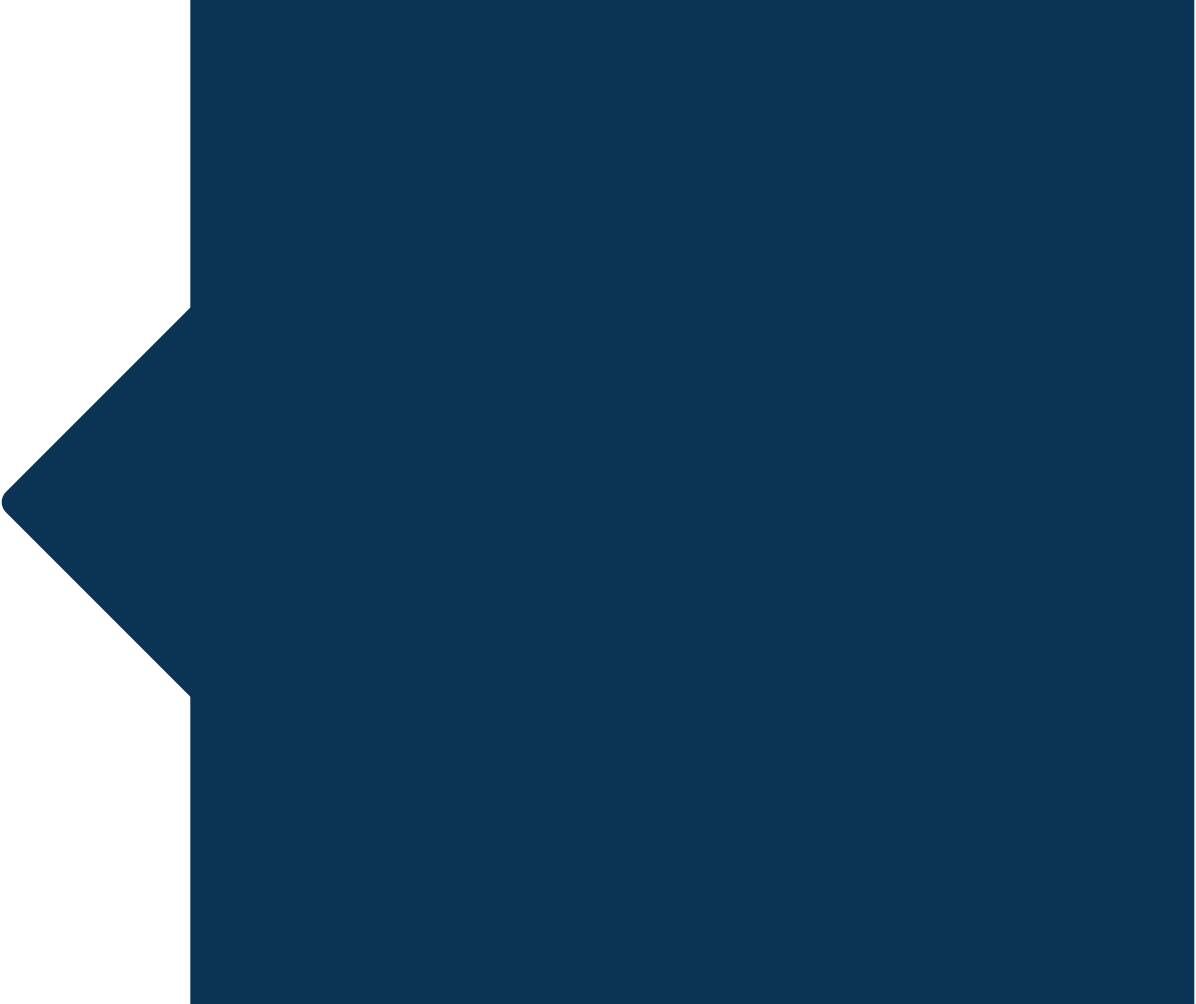 Contar con información histórica, que permita realizar comparaciones en el  tiempo y ver la evolución de los RA
Disponer de un respaldo de los RA ante eventualidades como daño en los archivos, las bases de datos o los sistemas
CONSERVACIÓN
RESGUARDO
BENEFICIOS
Elevar la pertinencia, la  oportunidad y la calidad de la información
1
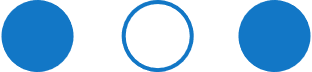 Armonizar los marcos normativos para fortalecer y coadyuvar al cumplimiento de la LSNIEG y a la mejora regulatoria emprendida por el gobierno federal para las empresas
COBERTURA
COSTOS
2
Incrementar la diversidad y cobertura temática
Reducción de tiempos y costos
Fortalecer la producción de información estadística y geográfica para la toma de decisiones mediante la homologación conceptual y la vinculación atendiendo las disposiciones de la LSNIEG
Coadyuvando a que los recursos económicos que dispongan las Unidades del Estado se administren con eficacia, eficiencia, economía y transparencia
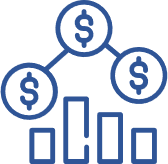 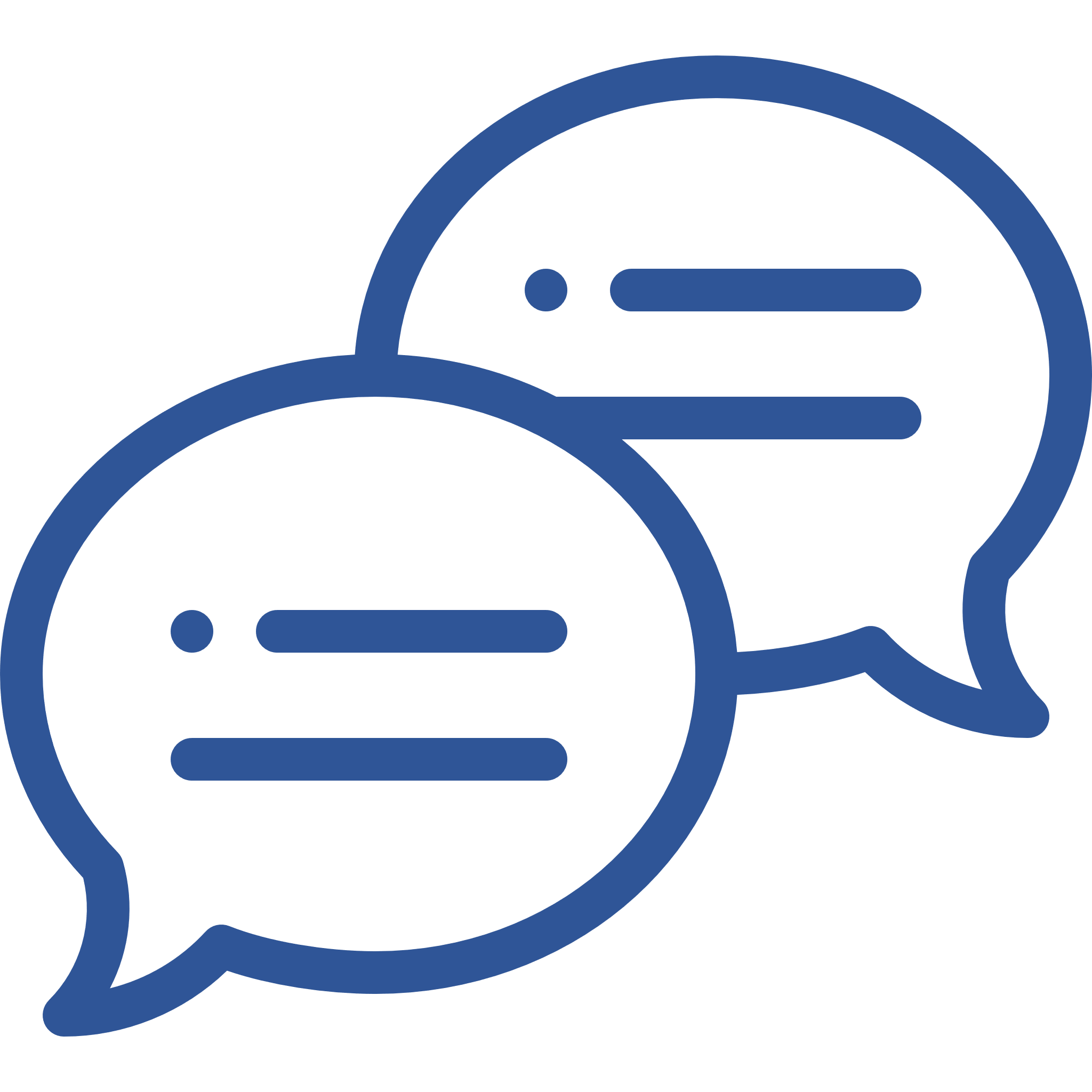 Lograr la interoperabilidad de los registros administrativos, reduciendo tiempos y costos.
3
Reducir la carga a los informantes, aprovechando datos que se pueden obtener de registros administrativos
4
OBJETIVO DE LOS LINEAMIENTOS PARA  EL APROVECHAMIENTO DE
5
REGISTROS ADMINISTRATIVOS
Regular la identificación, entrega, revisión, resguardo, evaluación de la calidad, y aprovechamiento estadístico y geográfico de los datos que las Unidades del Estado captan en los registros administrativos a su cargo.
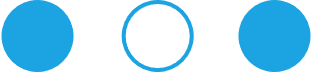 Establecer las condiciones o criterios que deben cumplir los registros administrativos para ser objeto de aprovechamiento con fines estadísticos y geográficos.
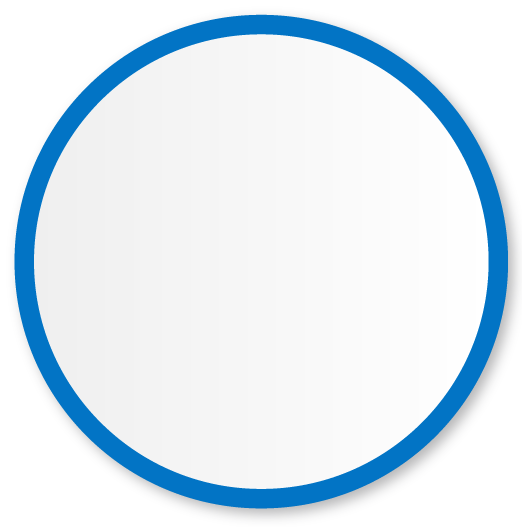 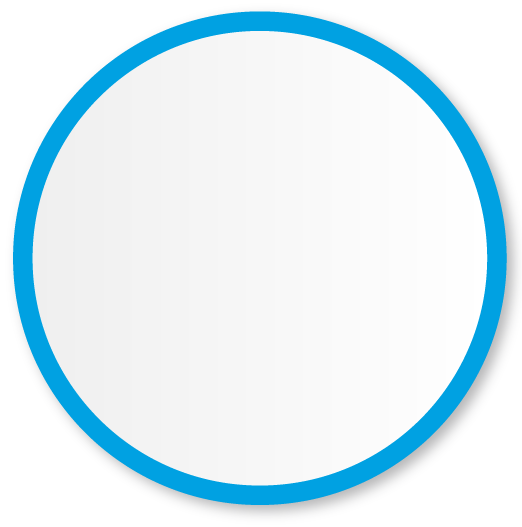 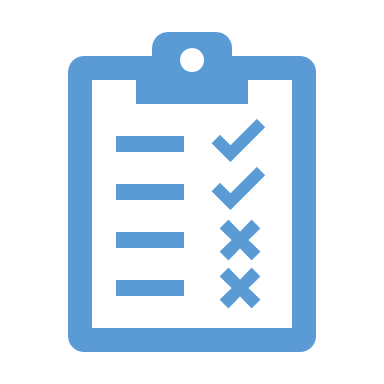 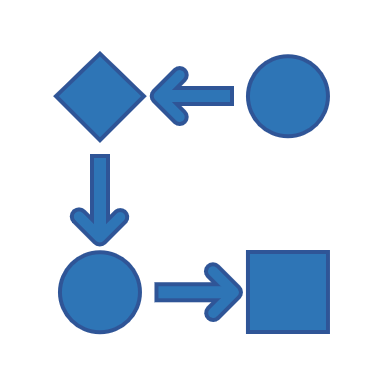 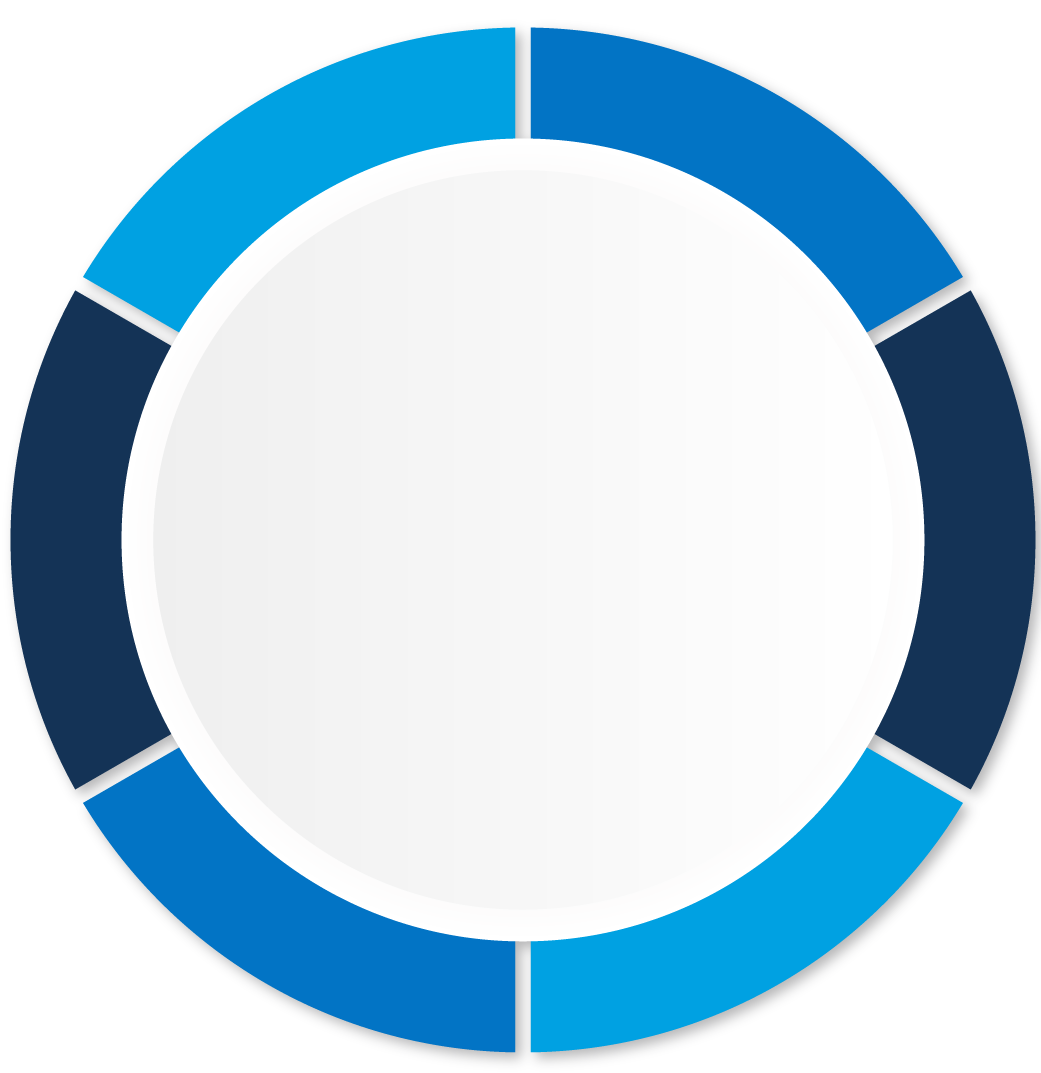 Apoyar a las Unidades del Estado que tengan a su cargo la captación, actualización e integración de datos en registros administrativos para su aprovechamiento estadístico y geográfico.
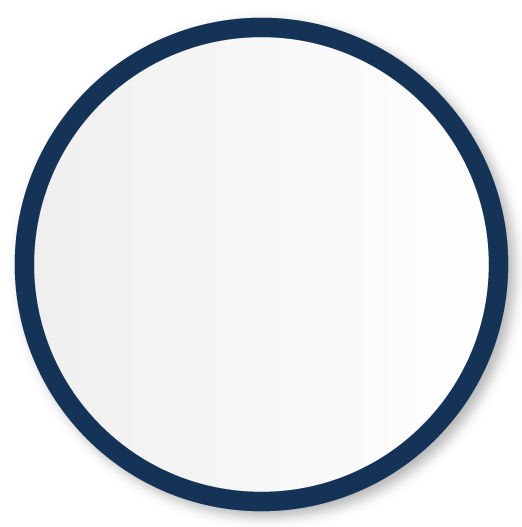 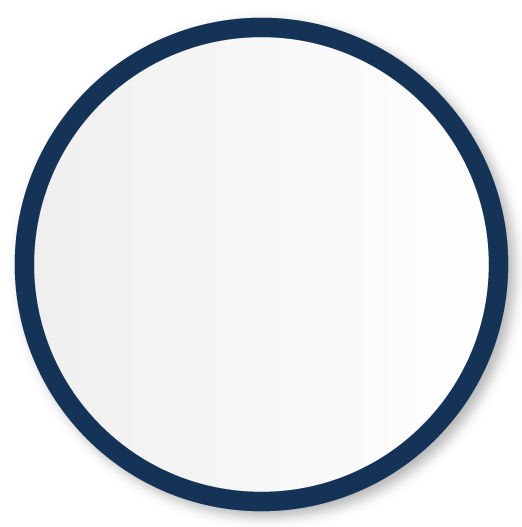 Promover la estandarización de formatos, medios de captación y medios de almacenamiento con prioridad en los medios electrónicos.
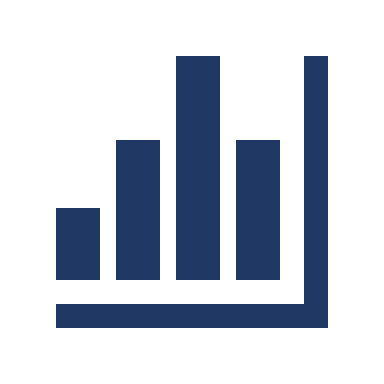 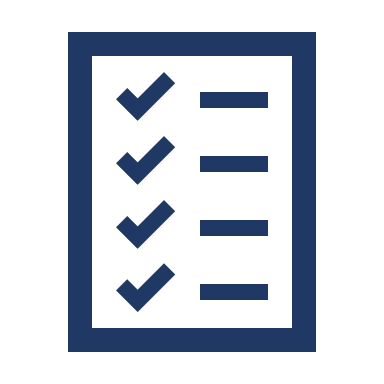 DISPOSICIONES
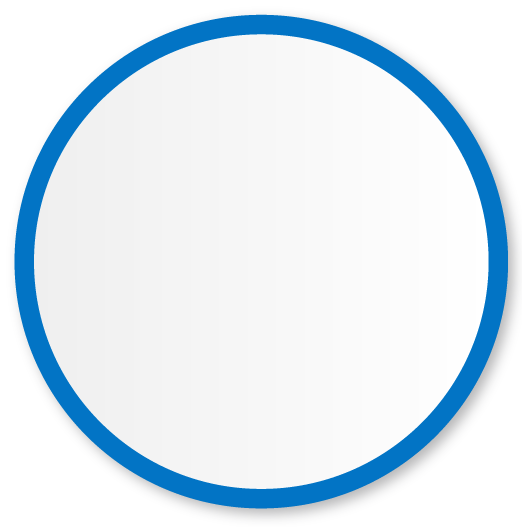 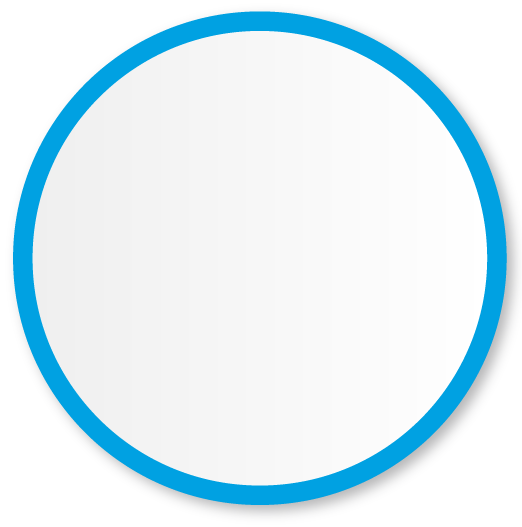 Establecer acuerdos con los responsables de los registros administrativos susceptibles de ser aprovechados con fines estadísticos o geográficos, a través de instrumentos jurídicos o mecanismos que permitan disponer de los registros de forma regular y oportuna.
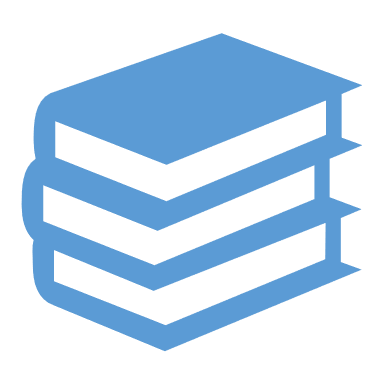 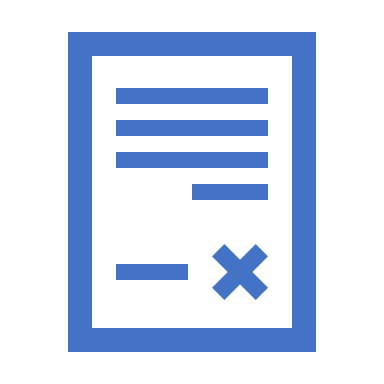 Contribuir a la uniformidad conceptual de los términos, siglas y acrónimos, mediante los Lineamientos y el Glosario de conceptos que los acompañan.
Estructura de los Lineamientos
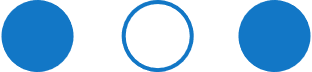 Fundamento legal
Considerandos
Capítulo I. Disposiciones Generales
Capítulo II. Disposiciones Específicas con 6 secciones:
1 Identificación de datos captados por RA
2 Entrega de datos de RA
3 Revisión de datos de RA
4 Resguardo de datos de RA
5 Evaluación de la calidad de datos de RA
6 Aprovechamiento estadístico de datos de RA
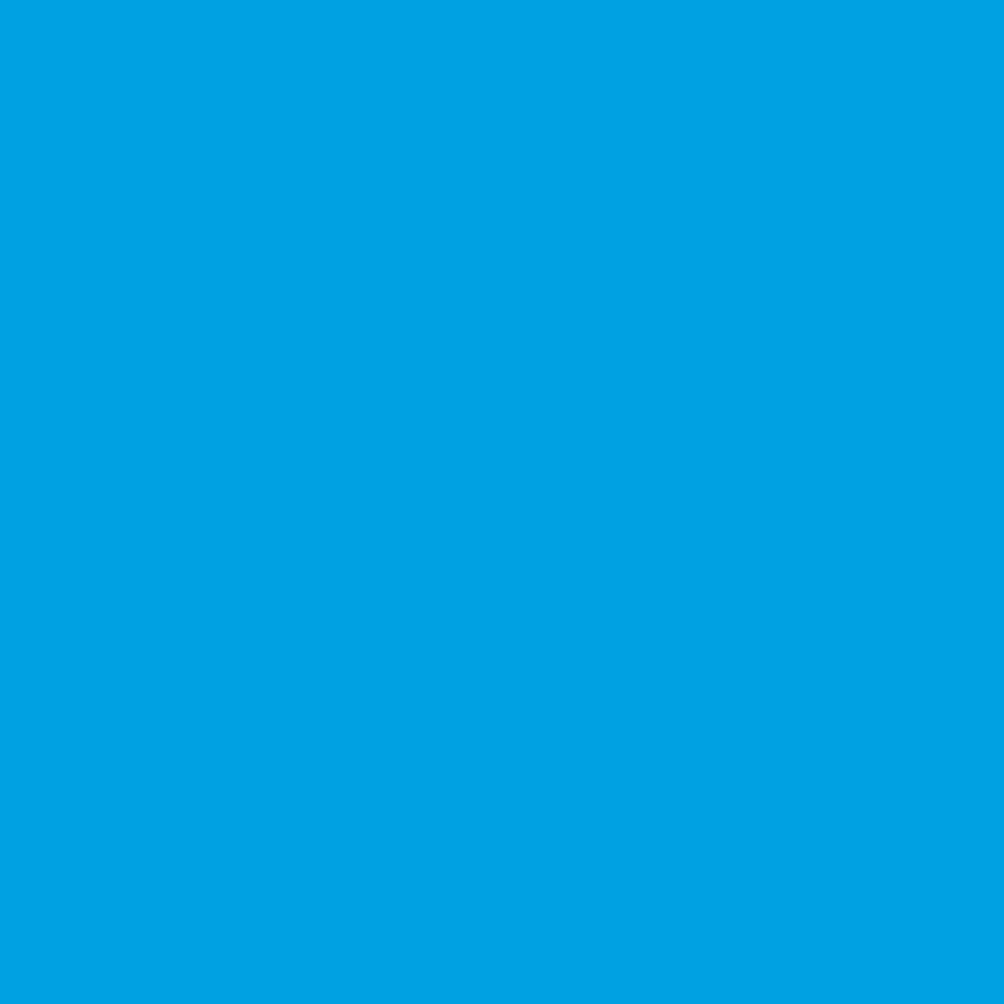 Contenido
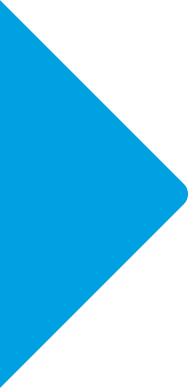 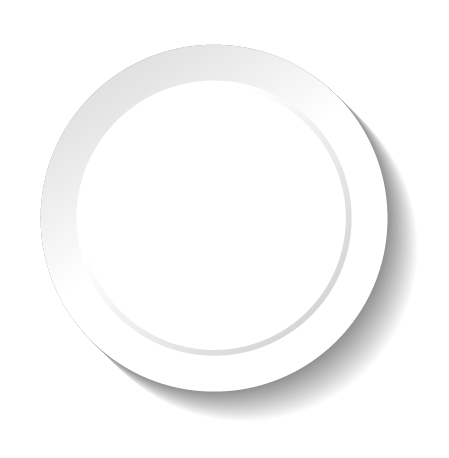 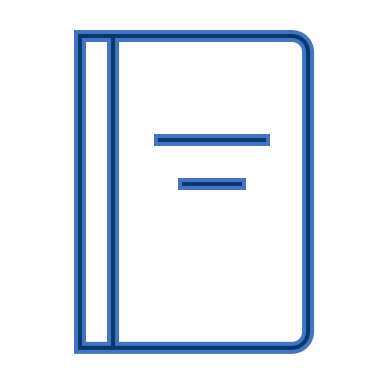 Estructura de los Lineamientos
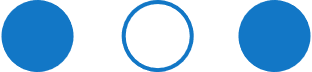 Capítulo III. Interpretación
Transitorios. Máximo un año después de aprobación se deberá contar con:
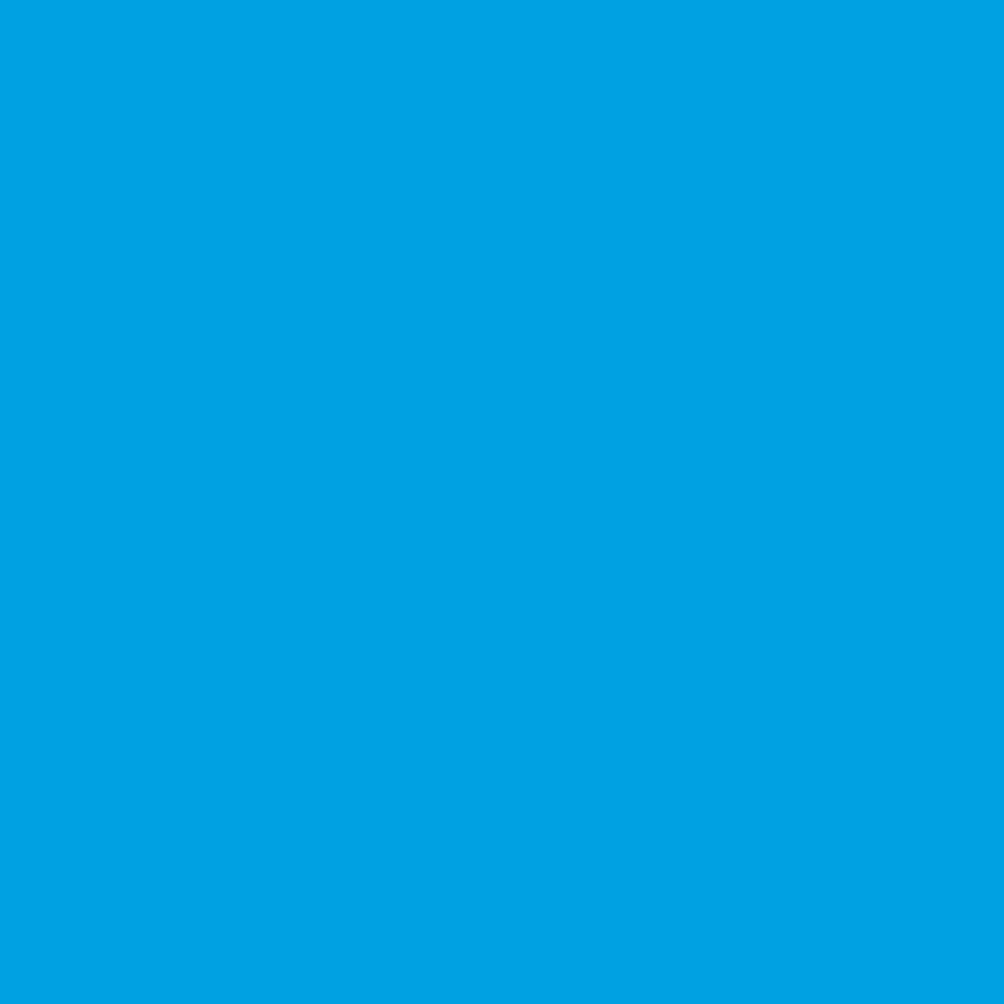 Contenido
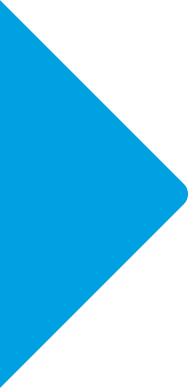 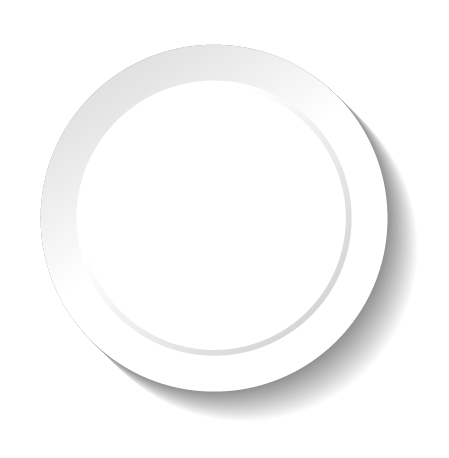 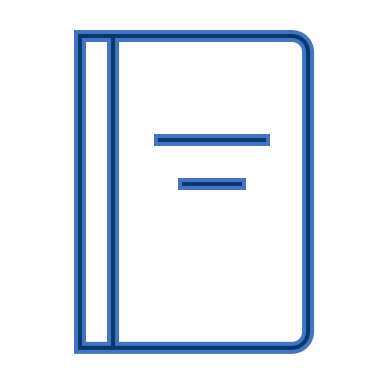 P
D
C
PROGRAMA DE
TRABAJO
DOCUMENTO TÉCNICO
METODOLÓGICO
CAPACITACIÓN
OBJETIVO Y COMPOSICIÓN DEL
GLOSARIO
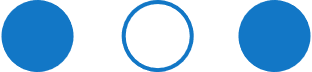 El Glosario para el aprovechamiento estadístico y geográfico de registros administrativos, que acompaña a los Lineamientos, tiene el propósito de contribuir a la armonización conceptual de los términos involucrados en el aprovechamiento de registros administrativos para la generación y difusión de información estadística y geográfica.
Para ello, incluye 85 conceptos, sus definiciones y los enlaces a las fuentes de origen de dichos términos.
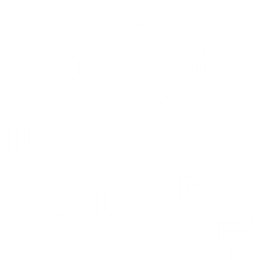 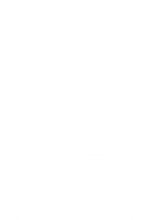 Gracias
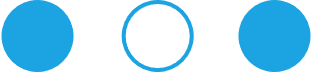